Tensor decomposition
Sum-of-squares
Robustness
Supervised learning
Computational complexity
Statistical physics
Generative modeling
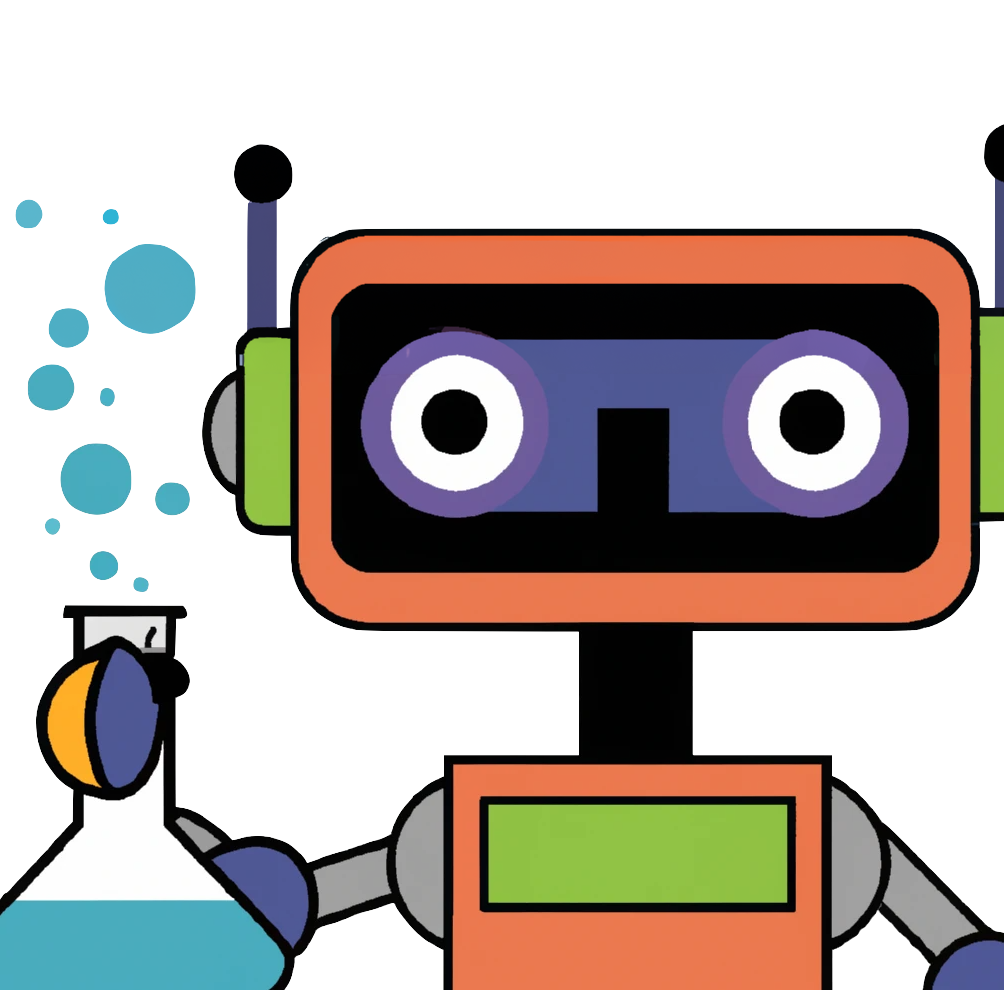 CS 224: ALGORITHMS FOR DATA SCIENCELECTURE 19 (11/13)
Early connections to cryptography
(pseudorandom functions, public-key crypto, agnostic noise)

Crypto lower bound for learning MLPs over Gaussians
(Goldreich’s PRG, Daniely-Vardi lifting)

Other results and outlook
(Continuous LWE, complexity recap)
Disclaimer: I’m not a cryptographer, take Prof. Barak’s CS 127 if you want to learn the crypto fundamentals for real!
CRYPTOGRAPHY AND LEARNING
From Valiant’s “A theory for the learnable”
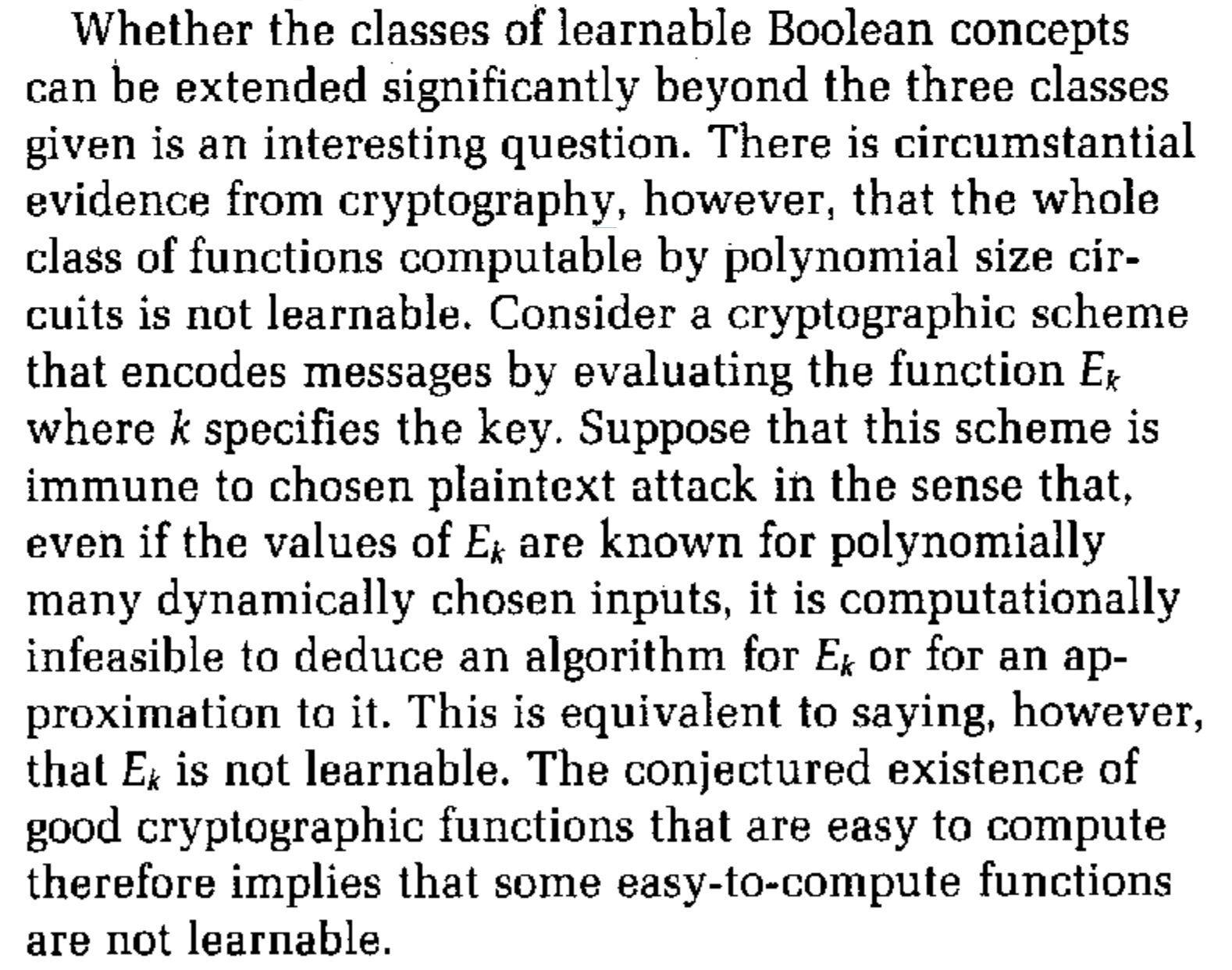 PSEUDORANDOM FUNCTION FAMILIES (PRF)
PRFS FROM ONE-WAY FUNCTIONS
Thm [Goldreich-Goldwasser-Micali ‘84]: Pseudorandom function families exist if one-way functions exist.
Corollary [Valiant ‘84]: Poly-sized circuits are hard to PAC learn, even given the ability to query them at arbitrary inputs (“learning from membership queries”)
PRFS FROM ONE-WAY FUNCTIONS
Corollary [Valiant ‘84]: Poly-sized circuits are hard to PAC learn, even given the ability to query them at arbitrary inputs (“learning from membership queries”)
Proof: a polynomial-time PAC learning algorithm would yield a polynomial-time adversary for distinguishing whether the underlying function is truly random or from a PRF

Pros:
Assumption is very mild
Learner is very powerful
Cons: 
worst-case lower bound
class of functions too powerful
PUBLIC-KEY ENCRYPTION
PUBLIC-KEY ENCRYPTION (EXAMPLES)
PUBLIC-KEY ENCRYPTION (EXAMPLES)
PUBLIC-KEY ENCRYPTION + HARDNESS OF LEARNING
PUBLIC-KEY ENCRYPTION + HARDNESS OF LEARNING
DISTRIBUTION-SPECIFIC HARDNESS: NOISE HELPS
DISTRIBUTION-SPECIFIC HARDNESS: NOISE HELPS
Lemma [Kalai-Klivans-Mansour-Servedio ‘06]: A polynomial-time algorithm for agnostically learning halfspaces over the uniform distribution implies a polynomial-time algorithm for learning parity with noise.
TAKEAWAYS SO FAR
Typically in the past, cryptographic assumptions have been great for proving lower bounds for learning worst-case functions either over worst-case input distributions, or over benign input distribution but with label noise
Additionally, the settings are all discrete in nature!

Rest of lecture:
- Cryptographic lower bound for learning neural networks over Gaussian inputs

Briefly at the end:
- Cryptographic lower bound for learning mixtures of Gaussians
Early connections to cryptography
(pseudorandom functions, public-key crypto, agnostic noise)

Crypto lower bound for learning MLPs over Gaussians
(Goldreich’s PRG, Daniely-Vardi lifting)

Other results and outlook
(Continuous LWE, complexity recap)
CRYPTO HARDNESS FOR MLPS
Lemma [Daniely-Vardi ‘20]: Assuming security of Goldreich’s pseudorandom generator, MLP’s of depth three are hard to learn under Gaussian inputs.
Cryptographic hardness for learning a real-valued function over a ”nice distribution” without label noise!

Unlike the CSQ lower bound we saw previously, this hardness result pertains to arbitrary polynomial-time computation, though the class of functions is more complex– depth 3 vs depth 2

(see board)
SUBSEQUENT WORK
[C-Gollakota-Klivans-Meka ‘22]: Daniely-Vardi’s lifting can be refined to get rid of outer activation, and can be extended to give both full SQ lower bounds and lower bounds in the membership query model

[Daniely-Srebro-Vardi ‘23]: Modification of the reduction shows that even in the smoothed complexity setting, depth-4 MLPs are hard to learn over Gaussian inputs
Early connections to cryptography
(pseudorandom functions, public-key crypto, agnostic noise)

Crypto lower bound for learning MLPs over Gaussians
(Goldreich’s PRG, Daniely-Vardi lifting)

Other results and outlook
(Continuous LWE, complexity recap)
OTHER RECENT CRYPTO LOWER BOUNDS
Lemma [Bruna-Regev-Song-Tang ‘21]: Under the assumption that there are no polynomial-time quantum algorithms for certain (worst-case) lattice problems, learning mixtures of Gaussians is hard
Key insight: if one takes the parallel pancakes instance but with equally spaced components, looks like solving noisy linear equations “mod 1” 
This is the continuous analogue of solving noisy linear equations over finite fields (“learning with errors (LWE)”), which is known to be hard under the same assumption
[Gupte-Vafa-Vaikuntanathan ‘22]: direct reduction from LWE
Subsequent applications to hardness of learning halfspaces, e.g. [Tiegel ‘23]
COMPLEXITY RECAP
Strong connections between cryptography / average-case complexity and ML theory, but practically relevant reductions tricky because the former are typically discrete and either correspond to unnatural input distributions or require agnostic noise to simulate

Bulk of work on lower bounds has been in restricted models like SQ (surprisingly robust, main exception is Gaussian elimination)
hardness is based on engineering instances with structural features that preclude certain algorithms. convenient by virtue of recipes
E.g. parity <-> low-degree approximation, Gaussian mixtures <-> moment methods / dimensionality reduction
These instances show (surprisingly!) that not only do those algorithms fail, but any algorithm will fail
COMPLEXITY RECAP
Lower bounds are a powerful way of introspecting about modeling choices
e.g. once upon a time distribution-free agnostic learning was a great target to shoot for, but turned out to be too good to be true
Realizing a model is too general often requires requires taking a computational, rather than a statistical, lens

Even seemingly benign settings (continuous functions, Gaussian inputs, smoothed MLP weights) can be computationally hard!
THE FINAL STRETCH…
sum-of-squares 
optimization
physics, inference, and sampling
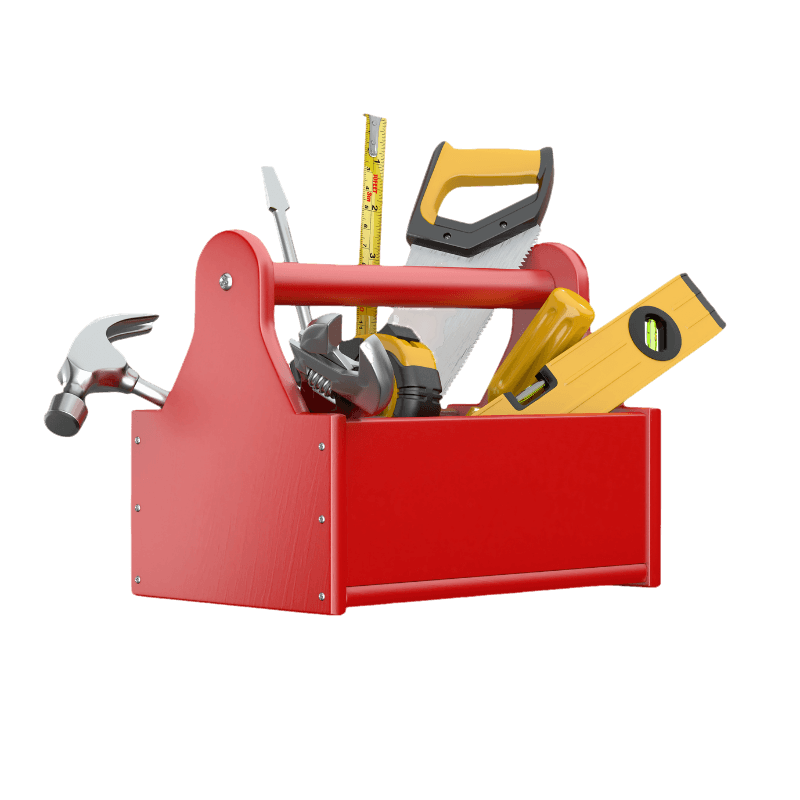 robust statistics
tensors
supervised
learning
computational complexity